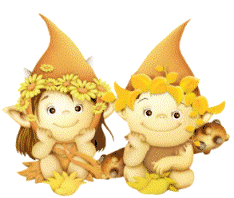 Óvoda nyitogató !
Kedves leendő ovisaink és tisztelt Szülők!

Szeretnénk megismertetni Veletek szeretett óvodánkat, a gyermeknevelés terén általunk fontosnak tartott szemléletmódunkat, ezek gyakorlatban történő megvalósítását –  minden napjainkat. 

Ismerjetek hát meg minket, kérdezzetek bátran!
Óvodánk magyar – horvát nemzetiségi intézmény. 
A gyermekekkel mindkét nyelven folyamatosan történik 
a kommunikáció.
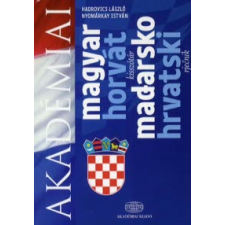 A hagyományőrzés meghatározza gyermekeink itt töltött éveit.
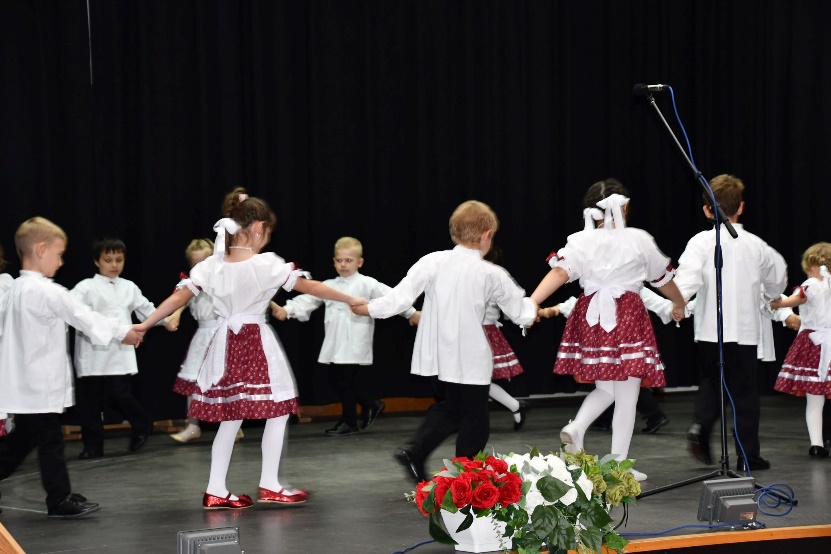 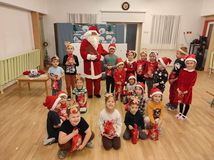 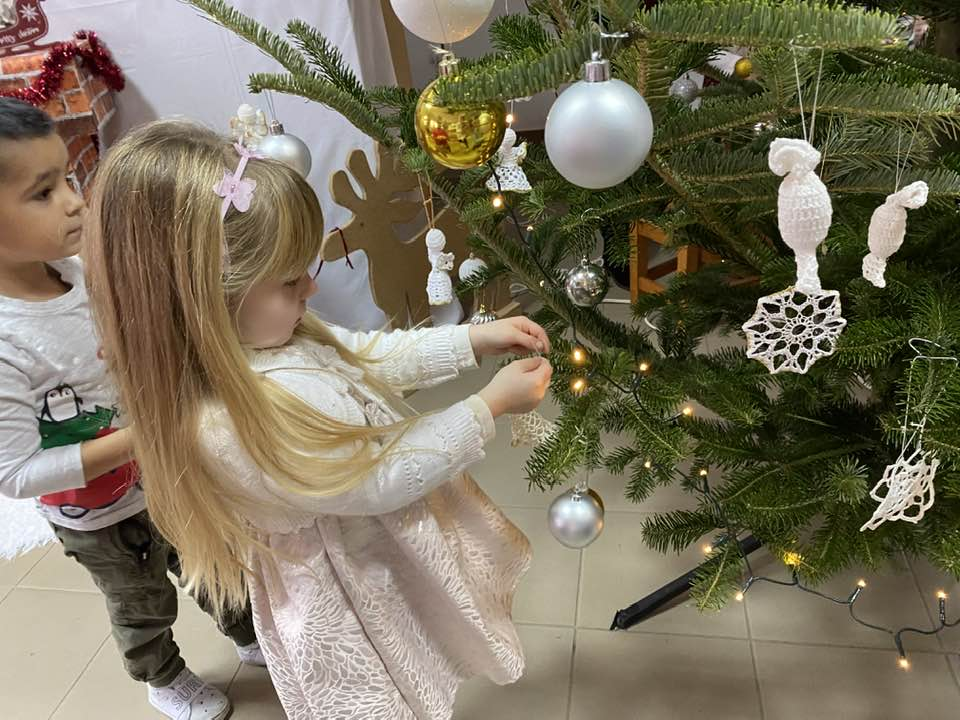 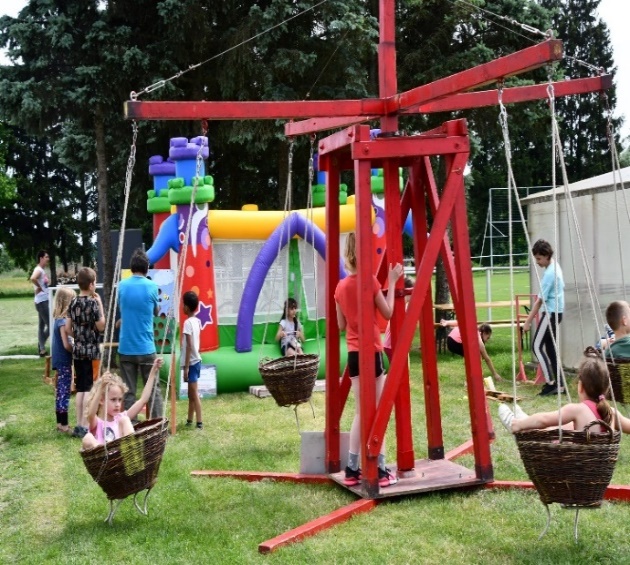 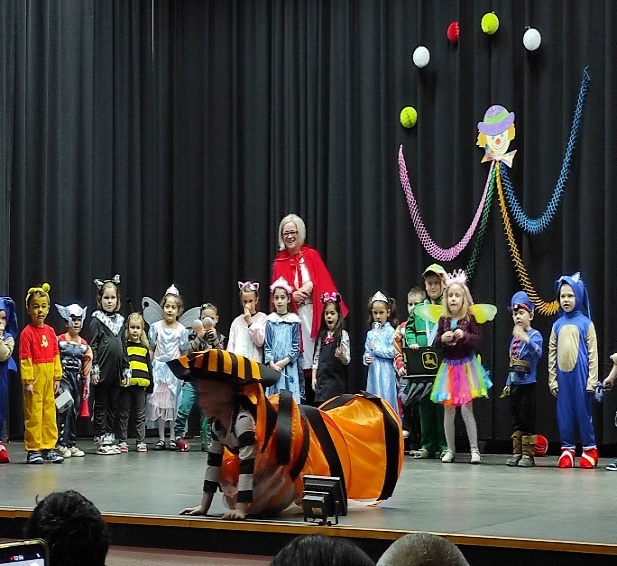 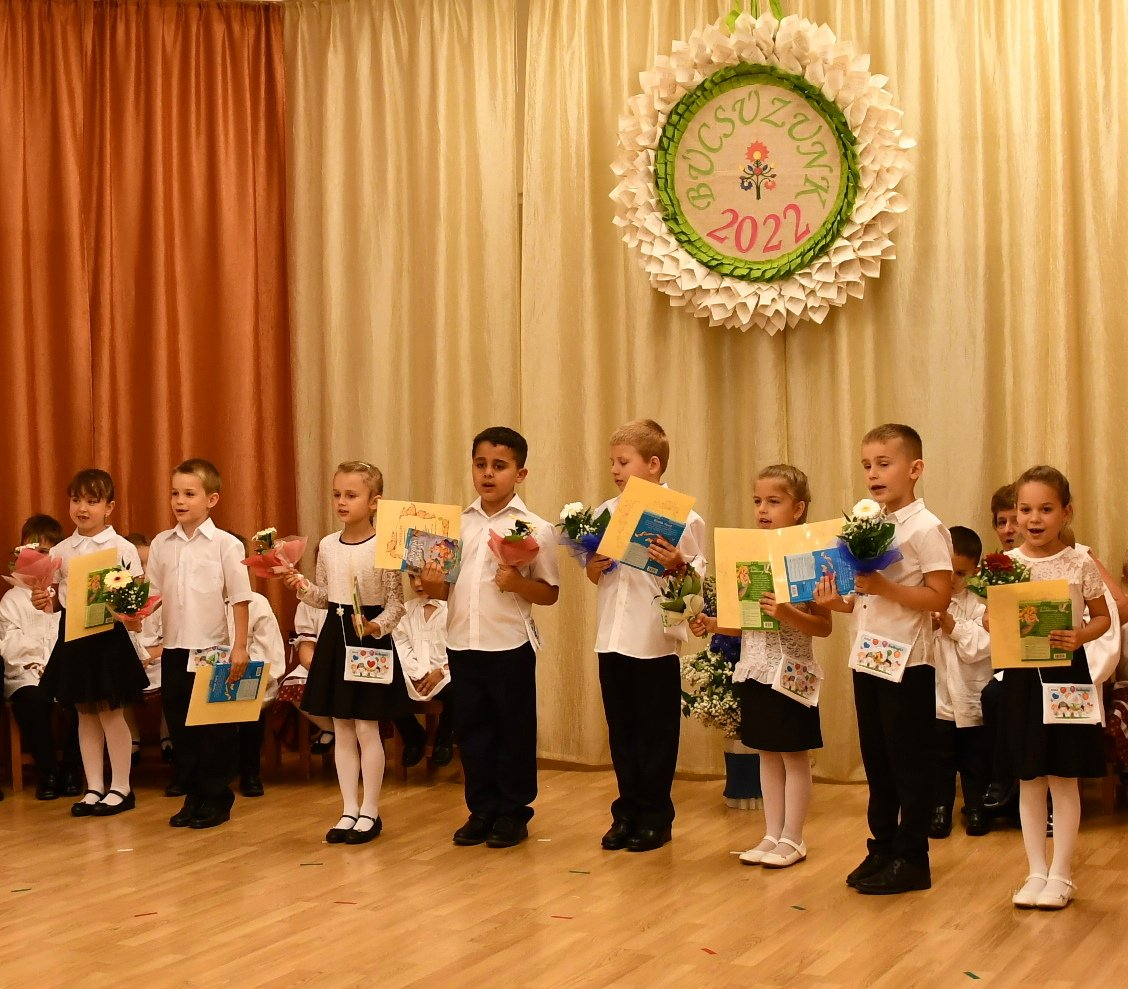 Az egészséges életmód, étkezés, a sport szeretetének megismertetése megalapozza kisgyermekeink jövőjét.
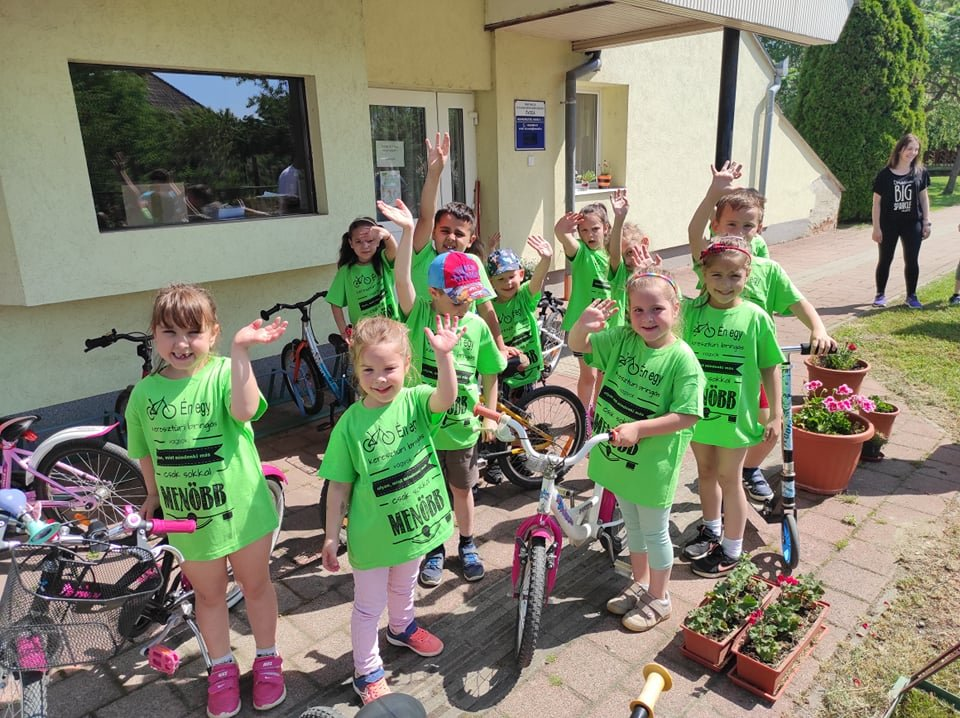 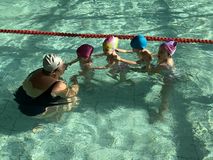 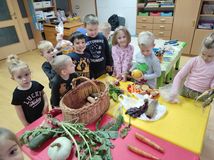 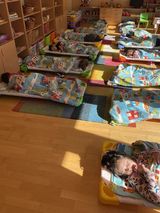 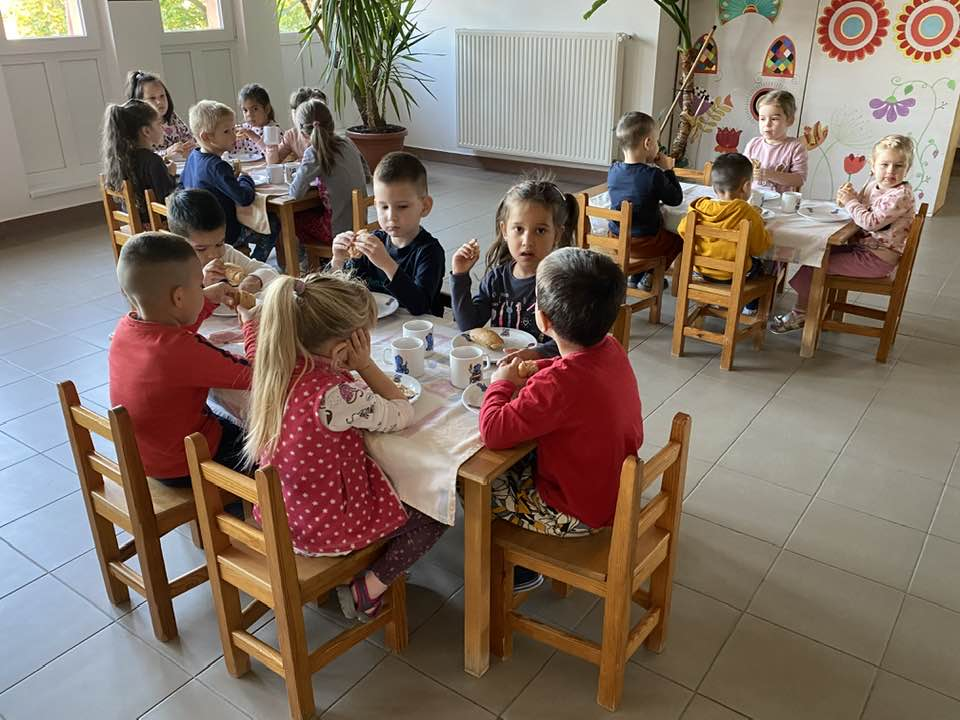 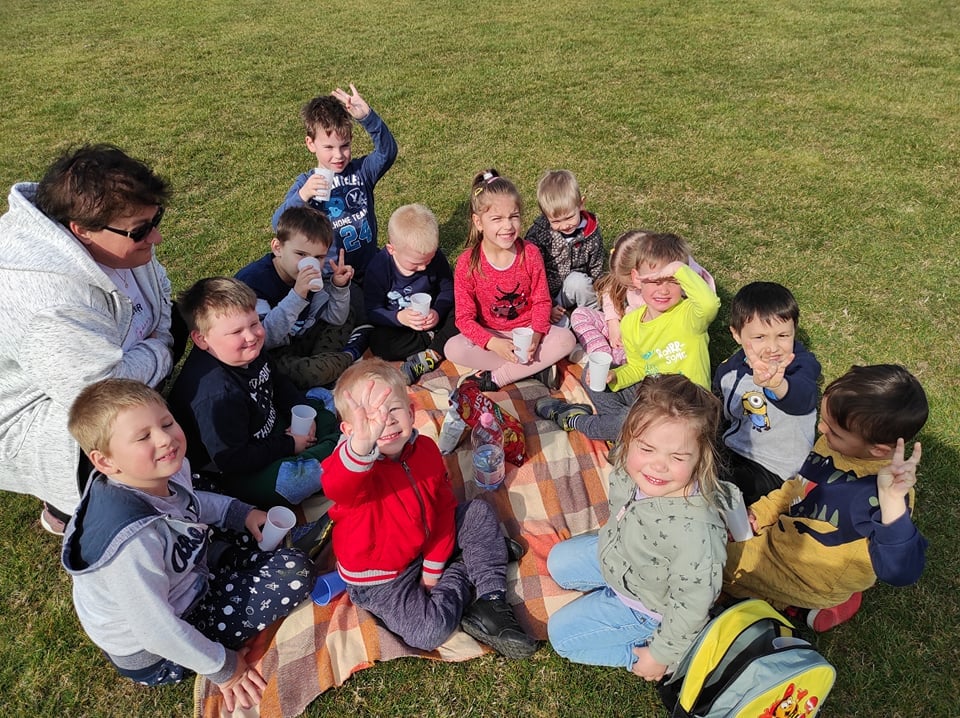 A  játékos tanulás és a munkára nevelés 
hangsúlyos szerepet kap nálunk.
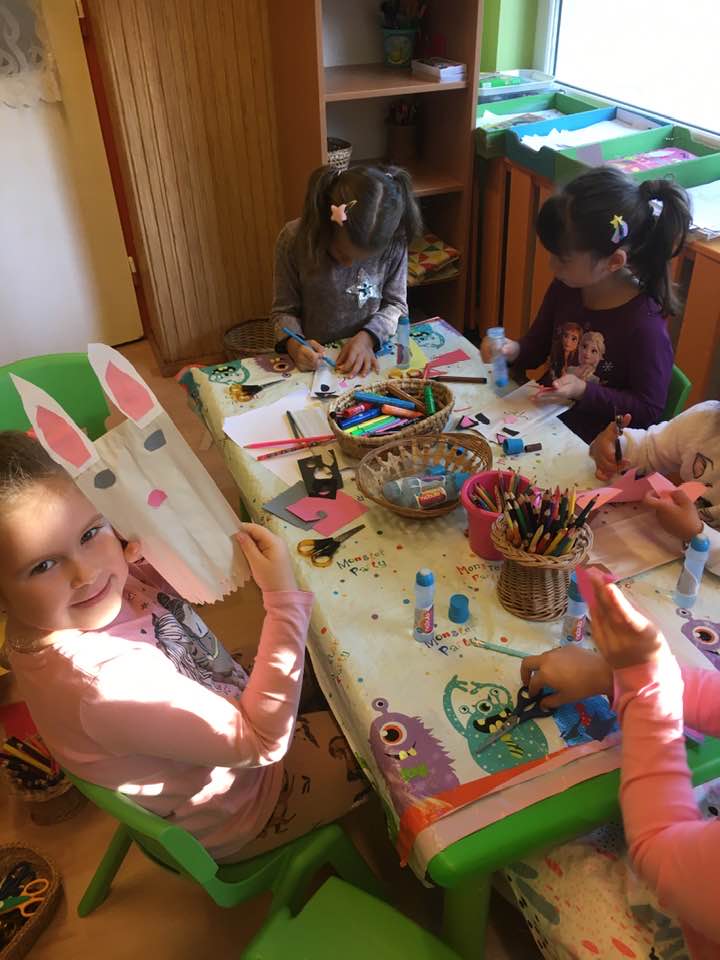 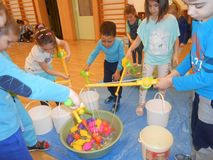 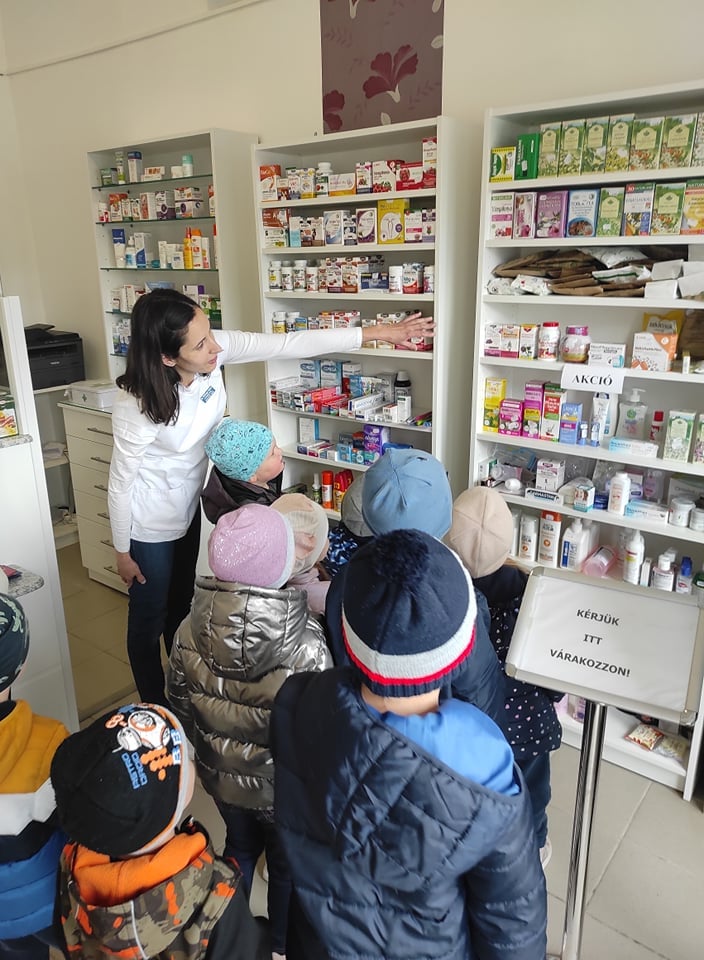 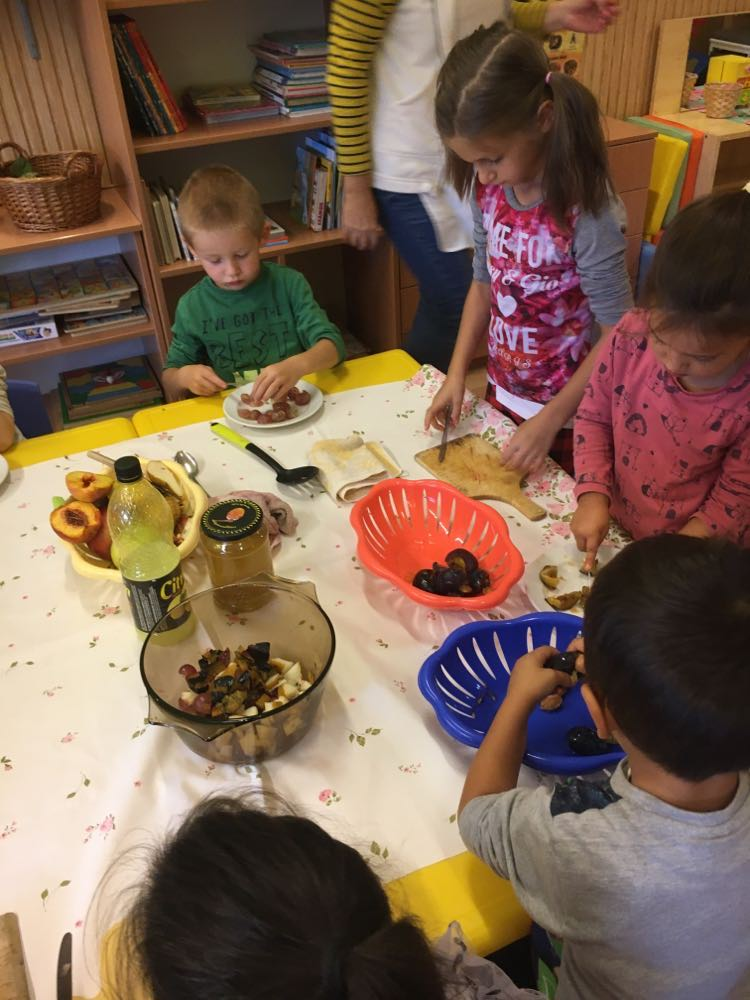 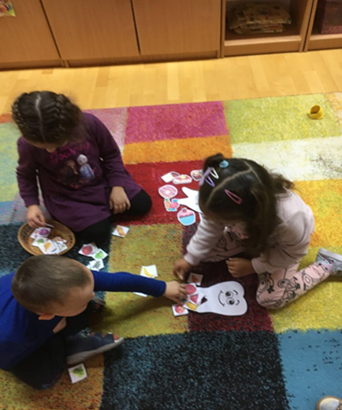 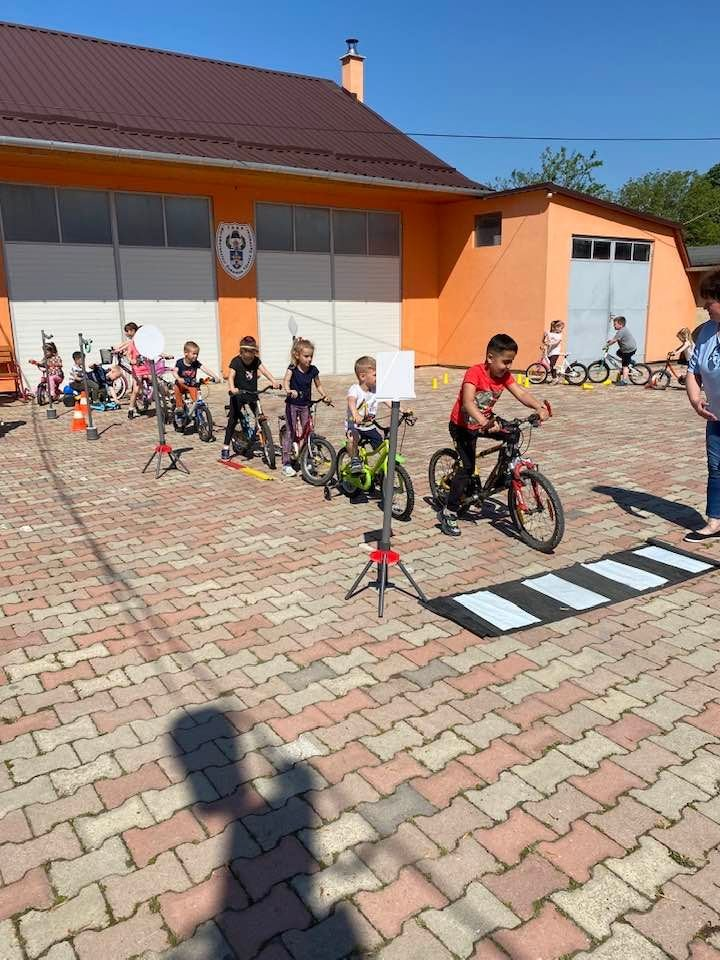 Az állatok és a természet szeretetére, megóvására 
ösztönözzük lurkóinkat.
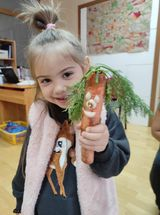 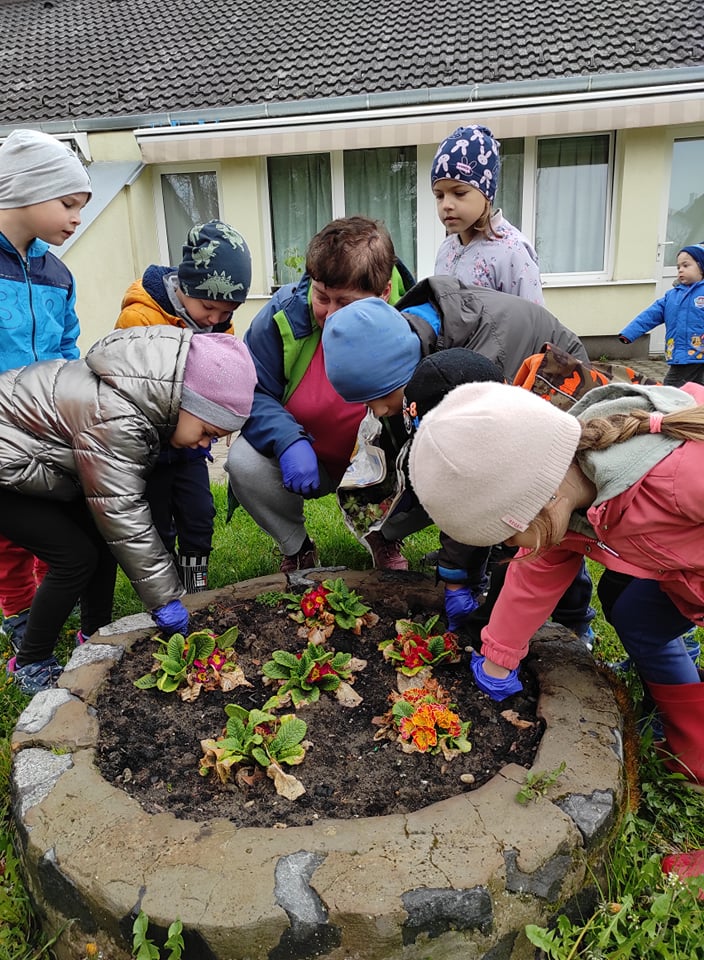 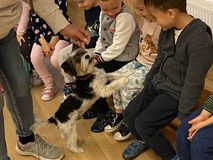 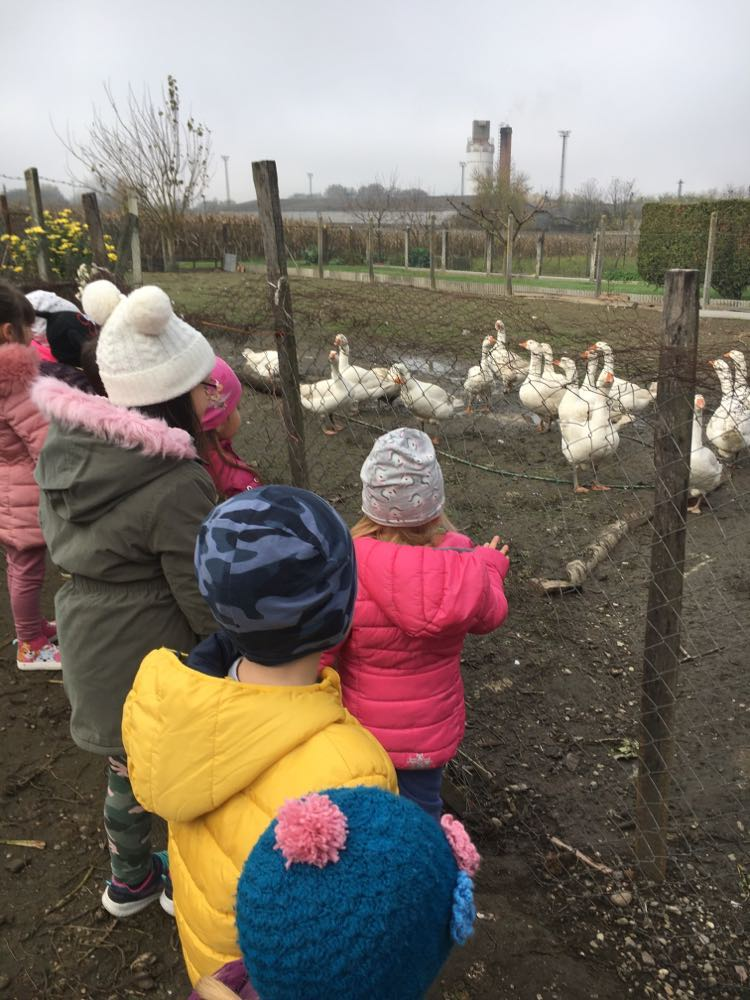 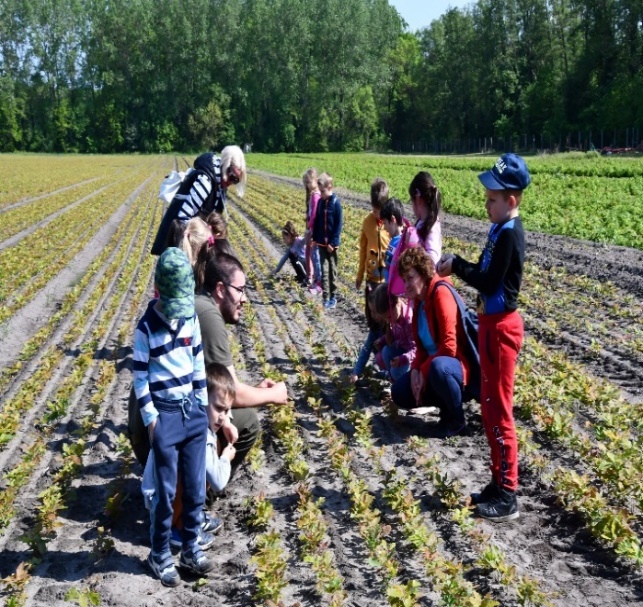 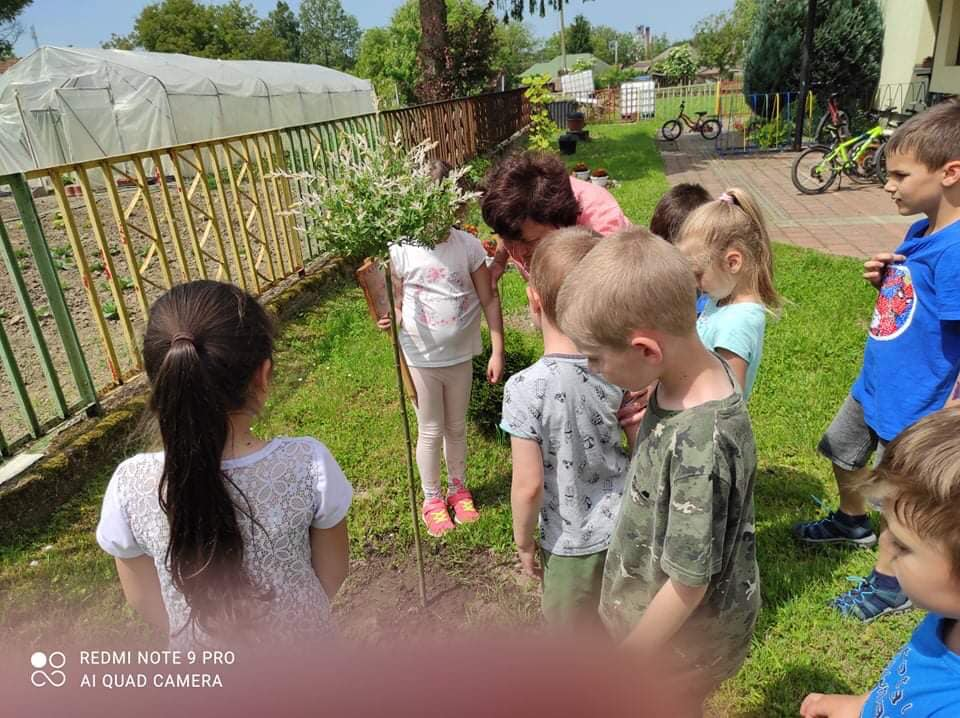 Számos közös programmal várjuk a szülőket, hogy 
együtt tevékenykedhessenek gyermekeikkel, 
betekinthessenek napjainkba.
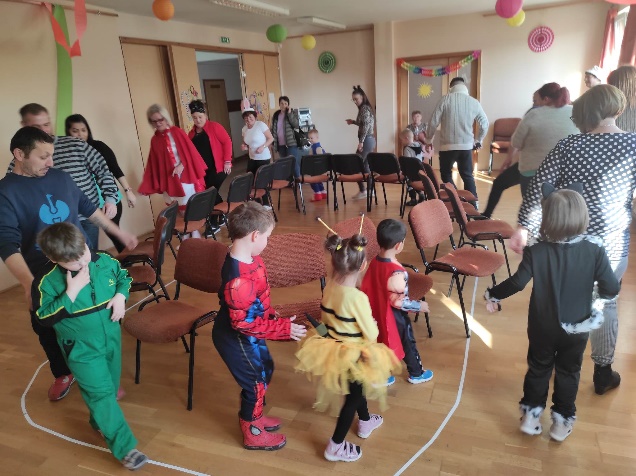 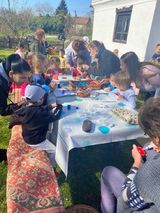 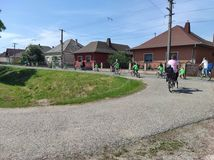 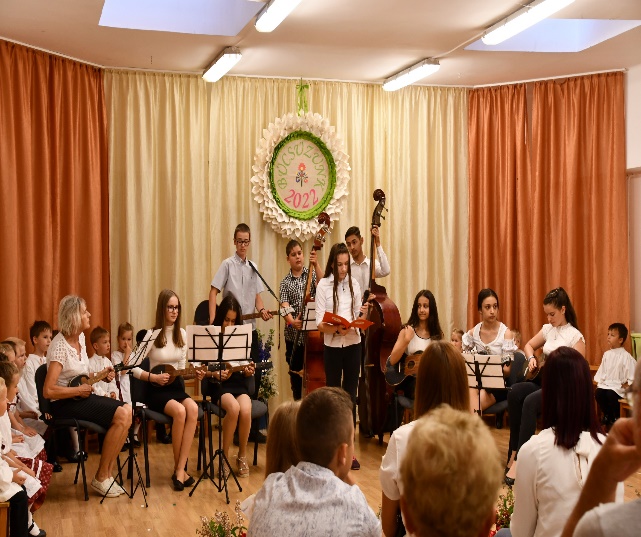 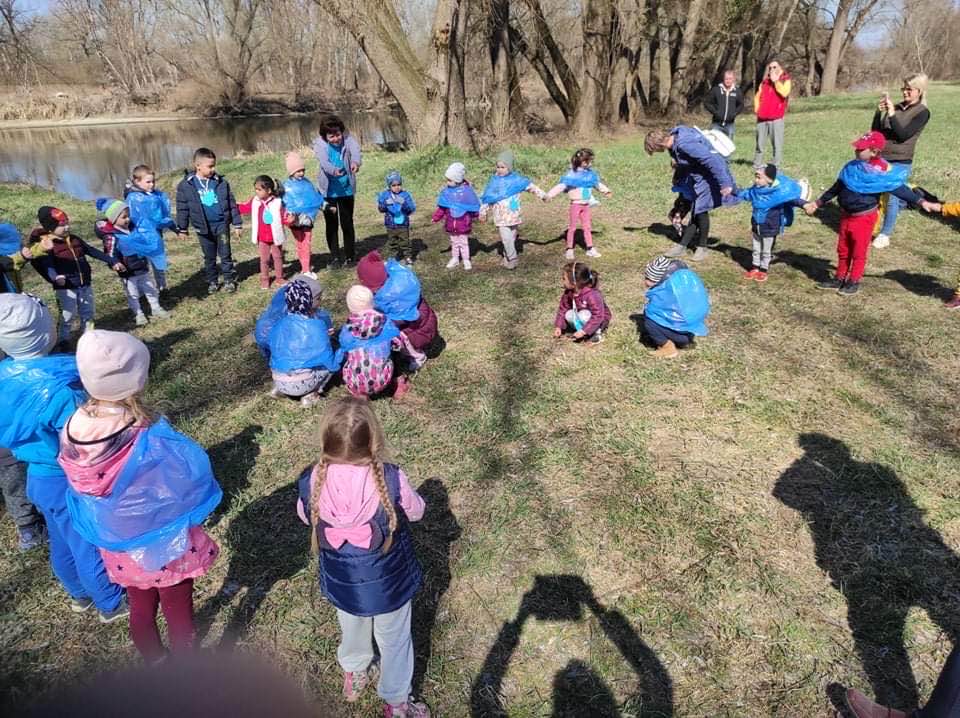 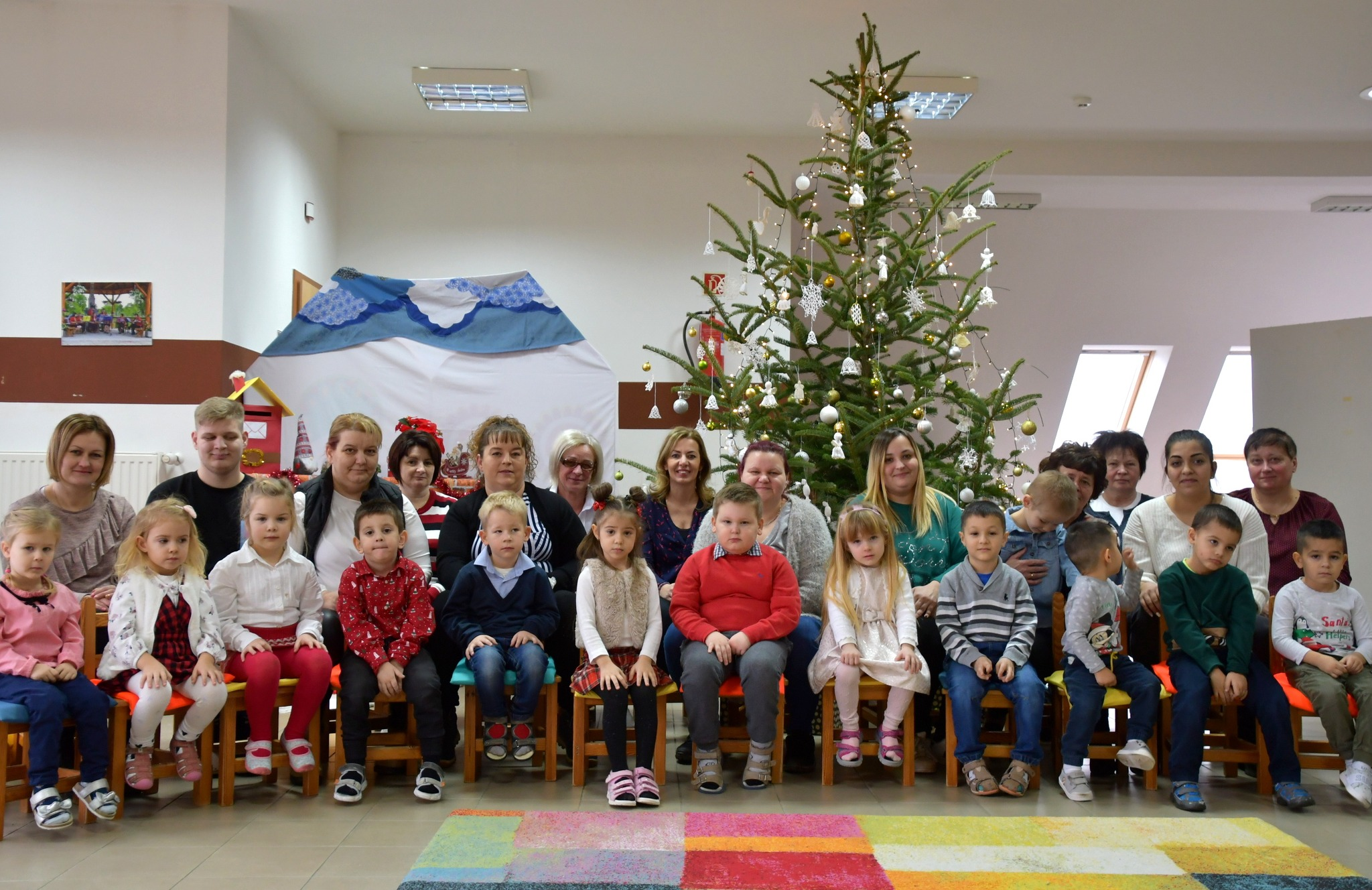 Köszönjük szépen a figyelmet!
Sok szeretettel várunk családias intézményünkbe minden 
leendő kis óvodást és Szülőt!
 
A Murakeresztúri Óvoda csapata  